HABILIDADES BLANDAS
Ps. Cl. Francisco Andramuño Msc.
INDICE
Inteligencia emocional.
Autocuidado.
Solución de conflictos.
 Pensamiento Critico.
Autocontrol
Sólo se puede ver correctamente con el corazón; lo esencial permanece invisible para el ojo. Antoine de Saint-Exupéry, El principito
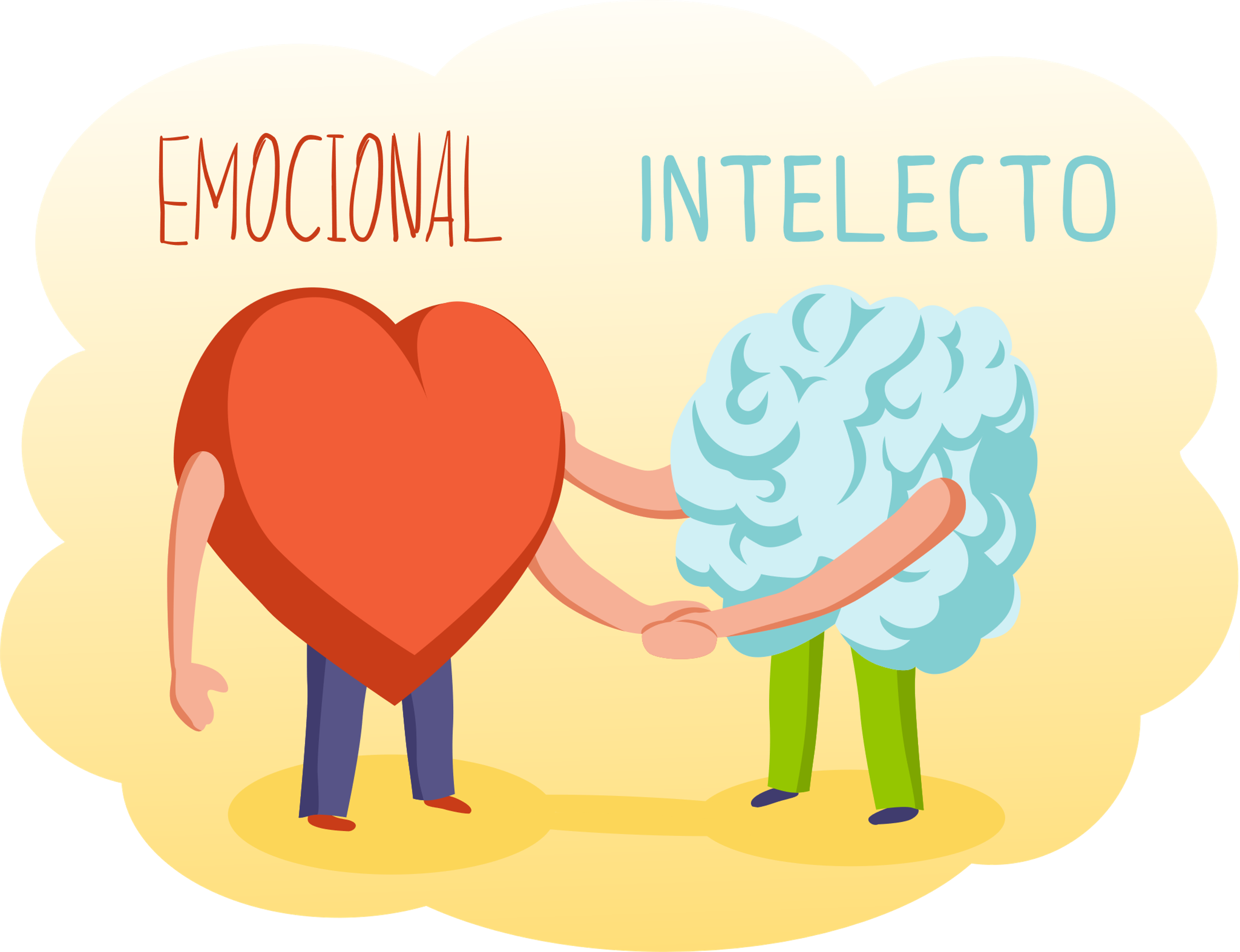 ¿Qué son las Emocional?
Son fenómenos psicofisiológicos que representan aquellas sensaciones y sentimientos que posee el ser humano al relacionarse con sus semejantes y con el medio en general. 
• Psicológicamente: Alteran nuestra atención, hacen subir de rango ciertas conductas como respuesta y activan redes relevantes en la memoria.
• Fisiológicamente: Organizan respuesta rápidamente, como las expresiones faciales, músculos, voz y sistema endocrino.
• Conductualmente: Sirven para establecer nuestra posición con respecto a nuestro entorno, impulsándonos hacia personas y objetos.
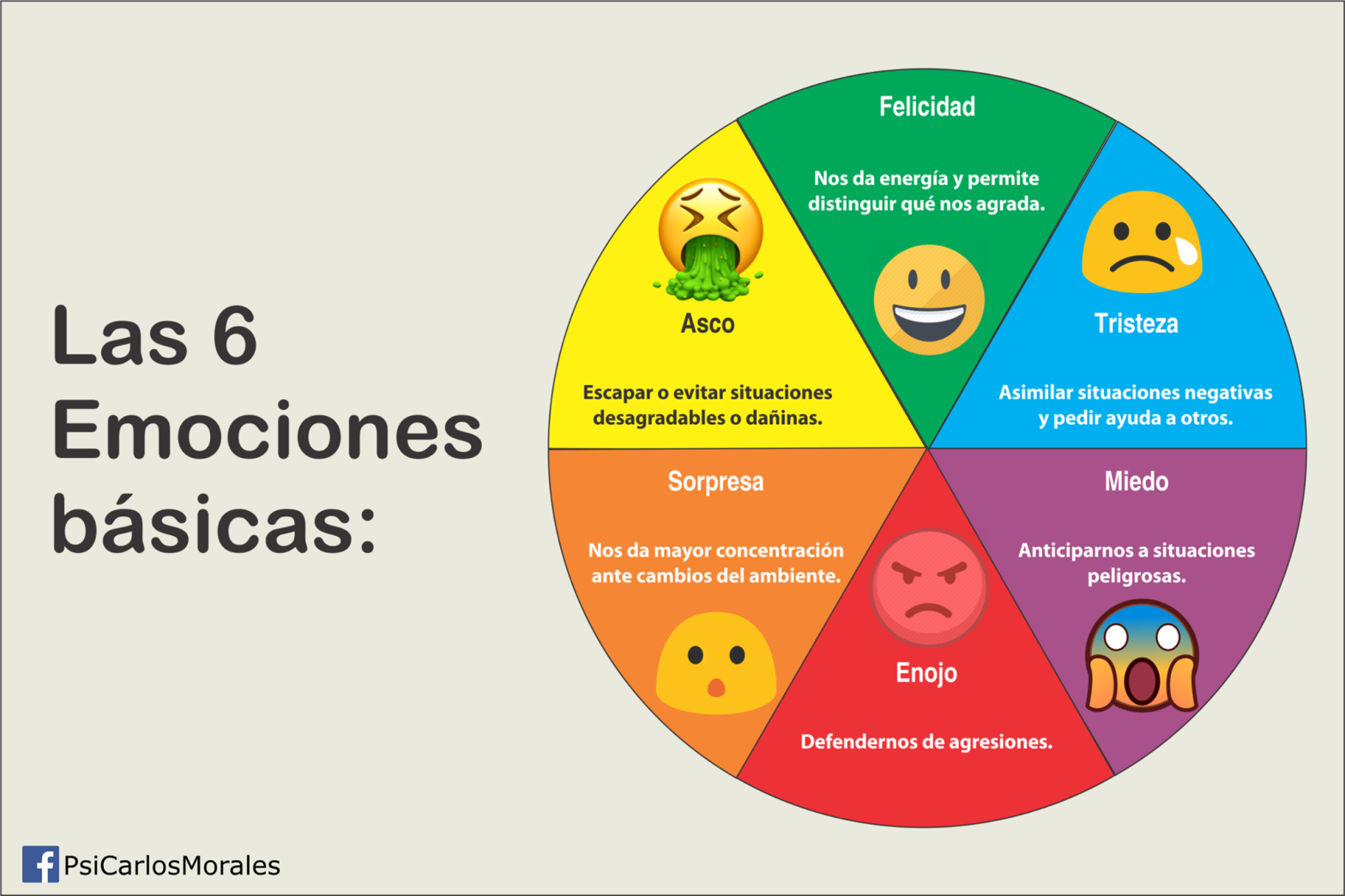 EL DESAFÍO DE ARISTÓTELES
Cualquiera puede enfadarse, eso es algo muy sencillo. Pero enfadarse con la persona adecuada, en el grado exacto, en el momento oportuno. Con el propósito justo y del modo correcto, eso, ciertamente, no resulta tan sencillo. (Aristóteles, Ética a Nicómaco.)
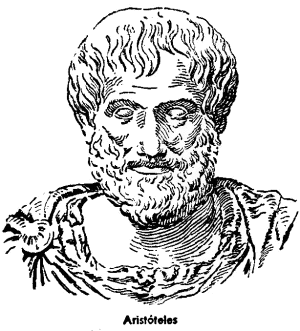 INTELIGENCIA EMOCIONAL CONTROL DE EMOCIONES
Se debe entender por IE: “la capacidad de conocer, controlar y regular las emociones de uno mismo y utilizarlas como guía del pensamiento y de acción “Salovey“
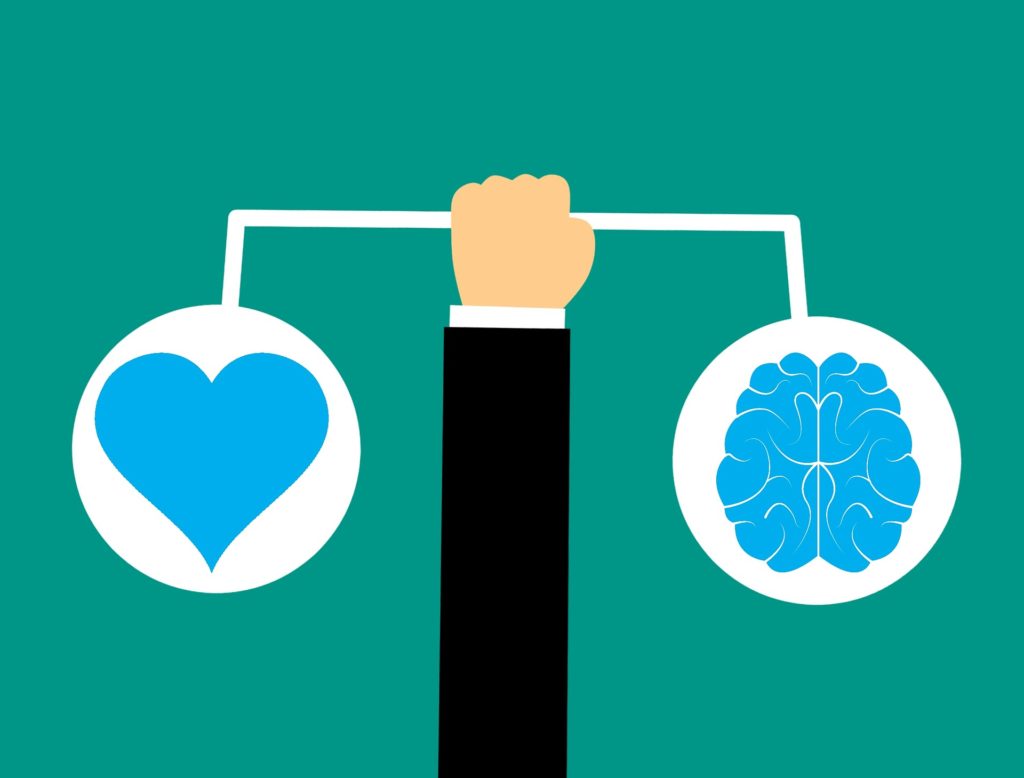 INTELIGENCIA EMOCIONAL
La Inteligencia Emocional comprende varios factores de carácter emocional como son: El conocimiento de las propias emociones  El control de las mismas
La motivación 
La empatía
Autoestima
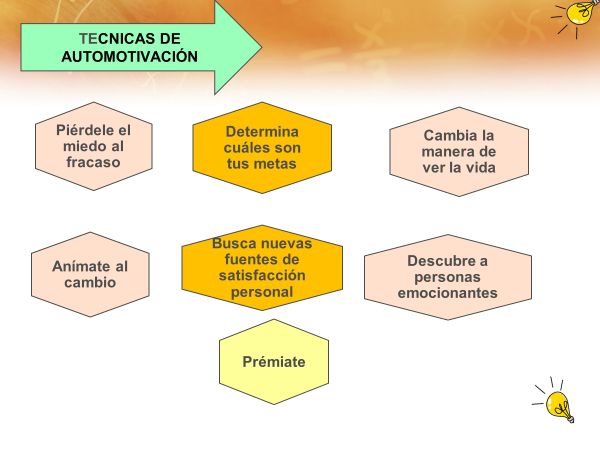 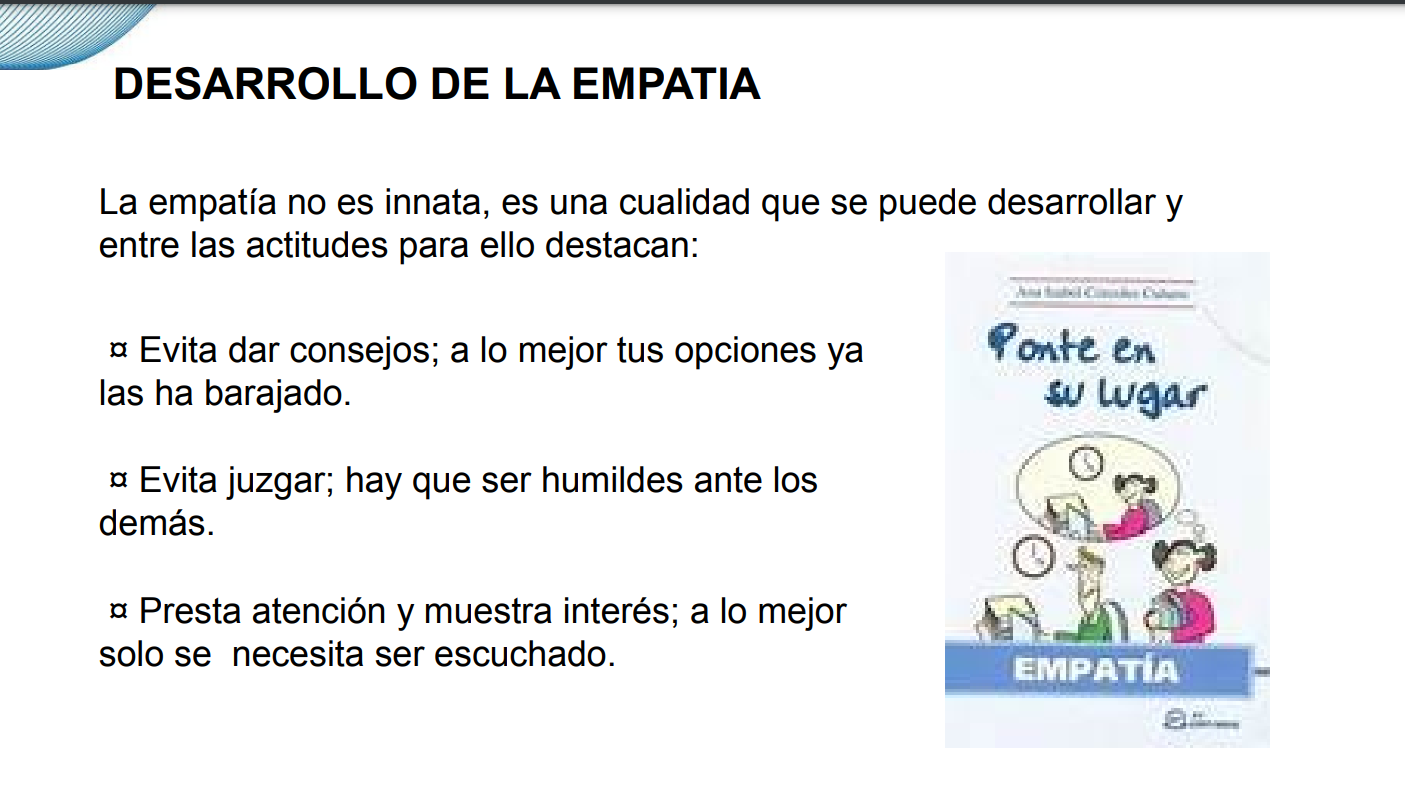